Kennebec River near Augusta, ME
Ice Jam FloodingJanuary 26th, 2010
Still shot of location
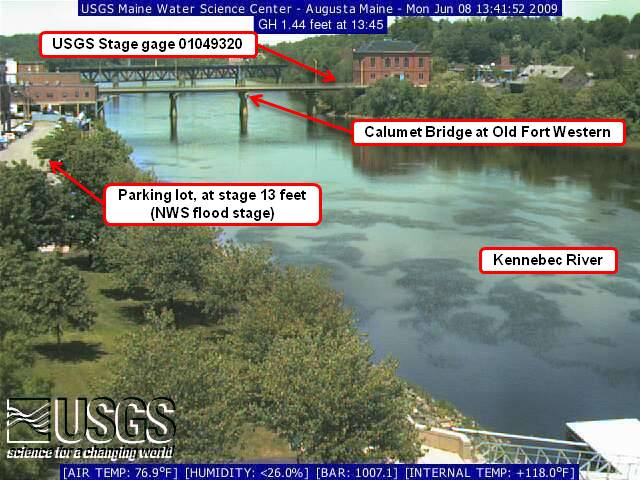 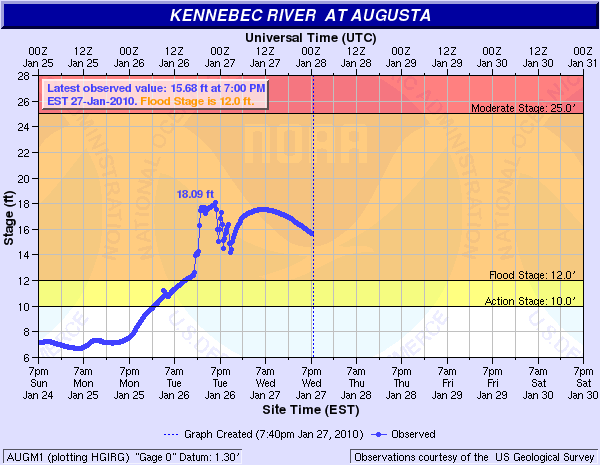 Kennebec River at Augusta, ME
Kennebec River at Augusta, ME
Kennebec River at Augusta, ME
Kennebec River at Augusta, ME
Kennebec River at Augusta, ME
Kennebec River at Augusta, ME
Kennebec River at Augusta, ME
Kennebec River at Augusta, ME
Kennebec River at Augusta, ME
Kennebec River at Augusta, ME
Kennebec River at Augusta, ME
Kennebec River at Augusta, ME
Kennebec River at Augusta, ME
Kennebec River at Augusta, ME
Kennebec River at Augusta, ME
Kennebec River at Augusta, ME
Kennebec River at Augusta, ME
Kennebec River at Augusta, ME
Kennebec River at Augusta, ME
Kennebec River at Augusta, ME
Kennebec River at Augusta, ME
Kennebec River at Augusta, ME
Kennebec River at Augusta, ME
Kennebec River at Augusta, ME
Kennebec River at Augusta, ME
Kennebec River at Augusta, ME
Kennebec River at Augusta, ME
Kennebec River at Augusta, ME
Kennebec River at Augusta, ME
Kennebec River at Augusta, ME